Cómo escribir para la Web
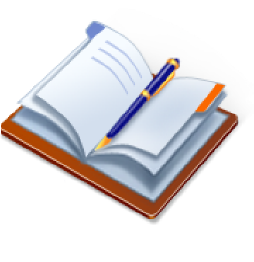 Laura Pineda Pulgarín
Daniela Osorio Rivera
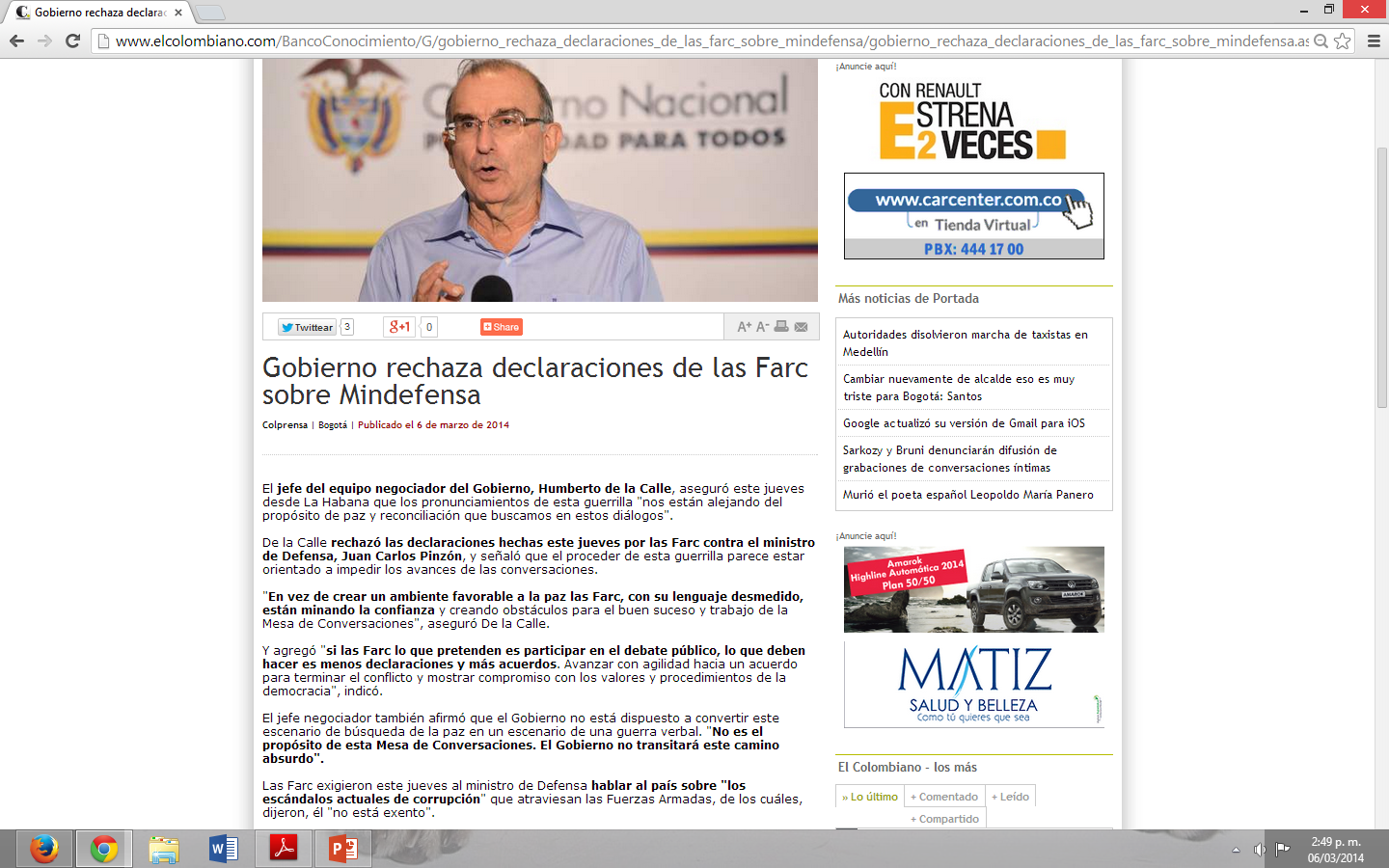 La noticia fue escogida porque representa toda la estructura que se maneja en la pirámide invertida como lo es:

Lead: porque va la información mas importante de la noticia lo que hace que el lector demuestre mas interés al leerla.
El cuerpo: la noticia sigue con el suceso de la información que esta apoyada de declaraciones, fuentes, fechas, debates y todo ello ayuda a la noticia a ser veraz.
La noticia al final da un recuento de los sucesos que se ha tenido en la mesa de negociación.
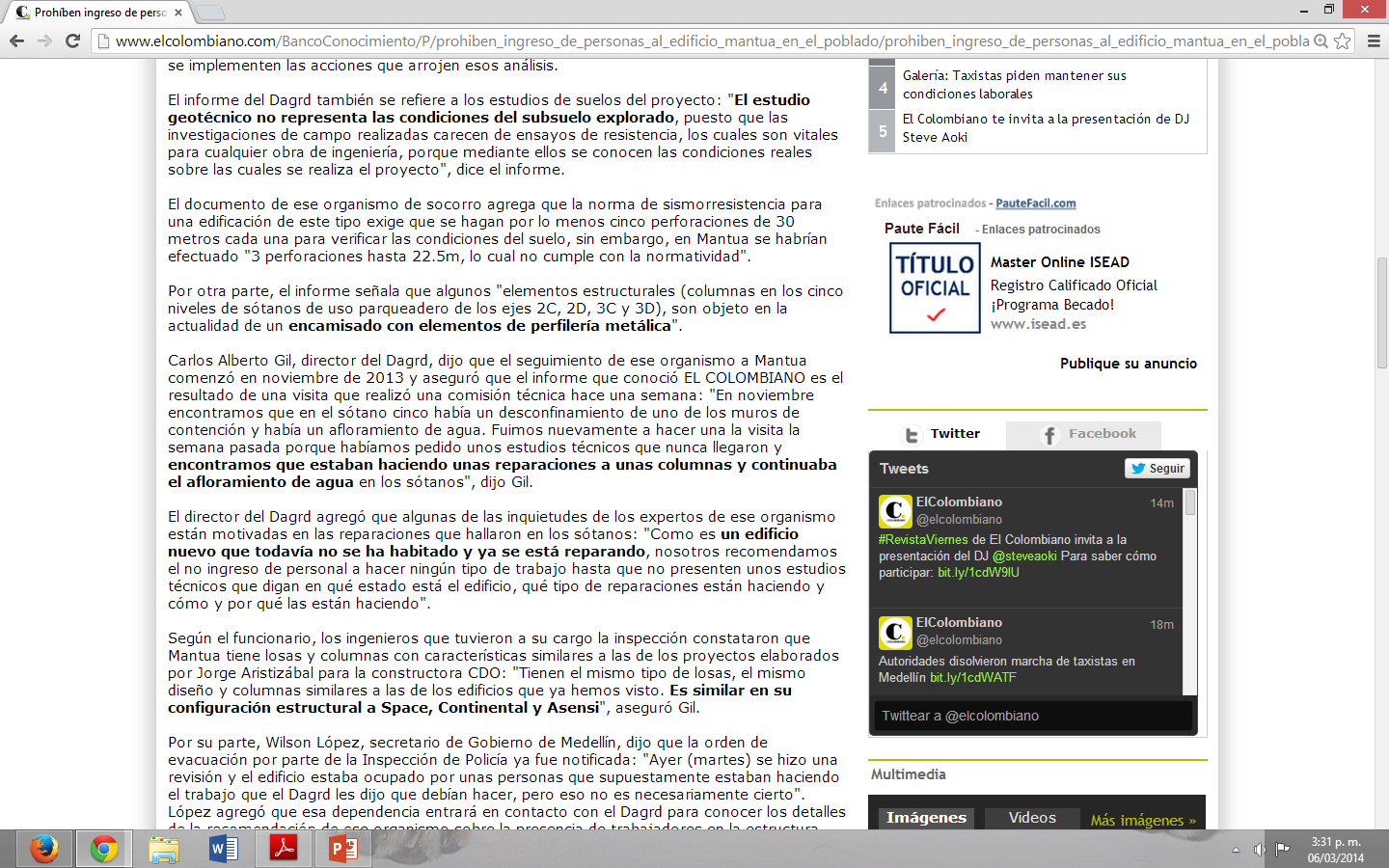 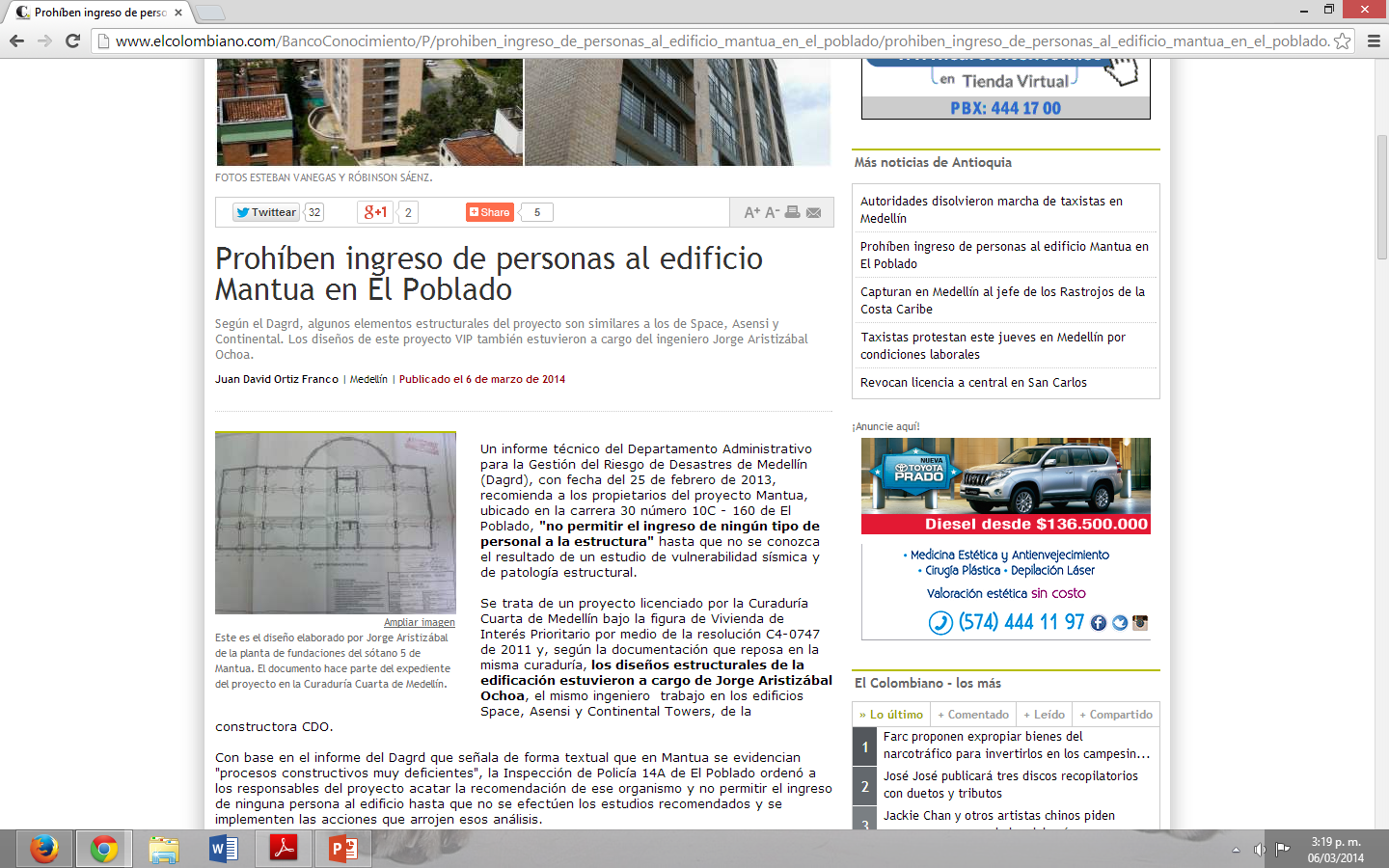 Escogimos la noticia porque en el desenlace nos muestra diversidad de subtítulos que nos guían como lectoras a un mejor análisis de la información..

Nos presentan varios informes que brindan las fuentes vinculadas con la problemática que se esta manejando en el edifico Space, como lo es:
Constructora CDO
El informe del Dagrd
Secretario de Gobierno de Medellín

Sin embargo es de resaltar que la noticia en cada subtema maneja un informe de las problemáticas y soluciones que se han brindado a tal desastre ocurrido en el barrio el Poblado de Medellín.
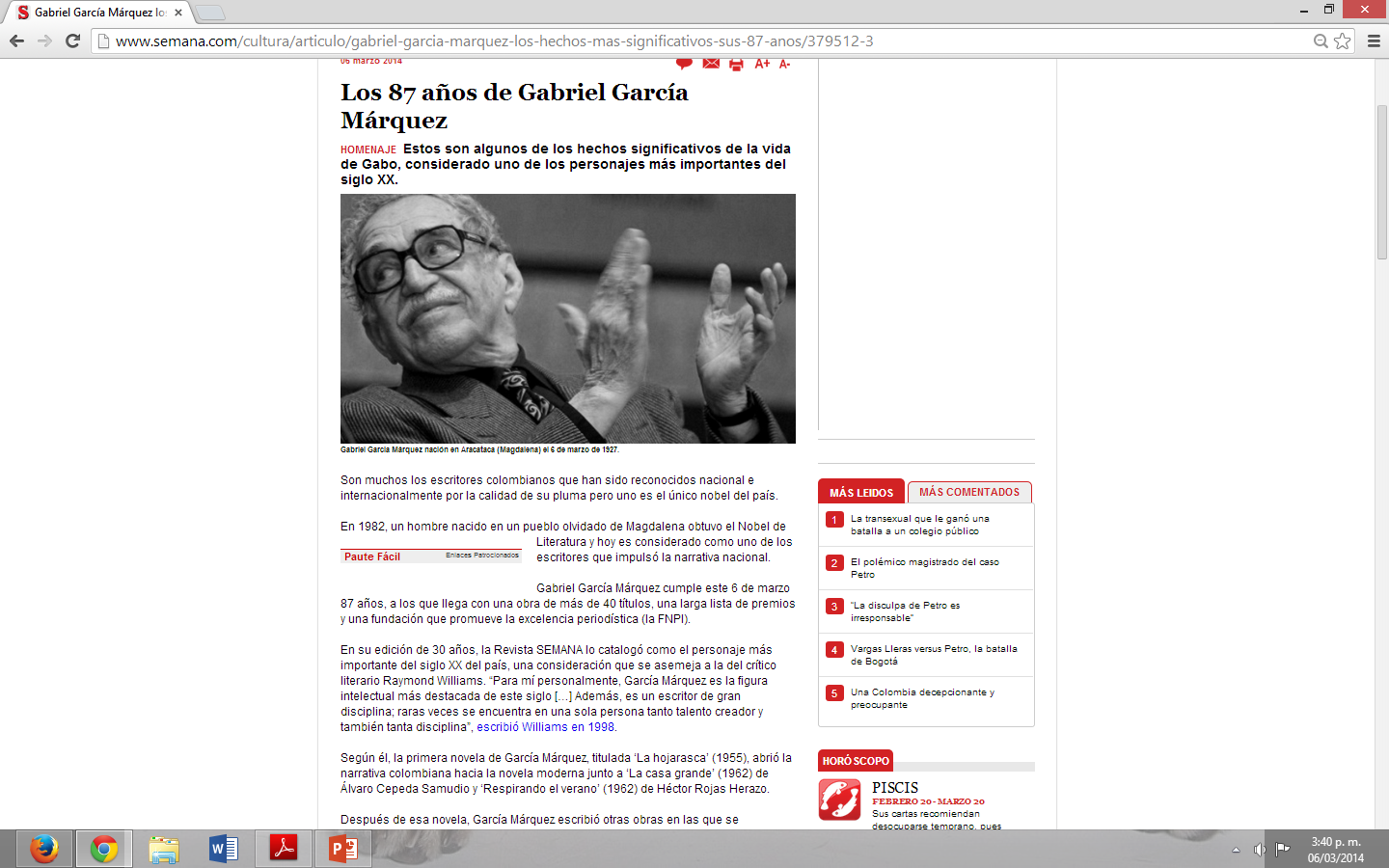 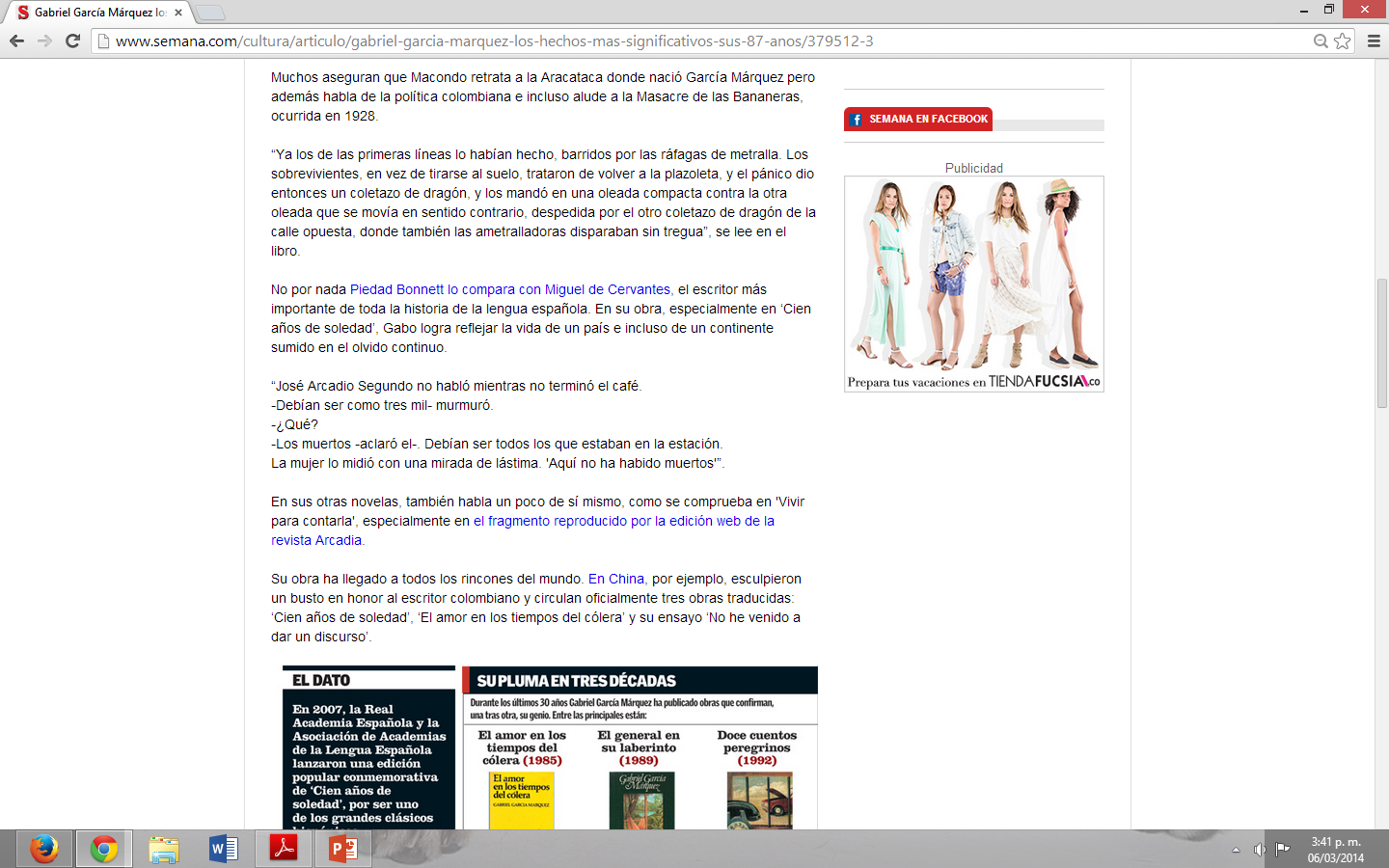 El periodista realiza la noticia sobre un tema en especifico, el cual es el cumpleaños de Gabriel García Márquez. Entorno a esta información brinda enlaces, para que el lector conozca mas de la vida de este escritor Colombiano.
Cibergrafías
http://www.semana.com/cultura/articulo/gabriel-garcia-marquez-los-hechos-mas-significativos-sus-87-anos/379512-3
lcolombiano.com/BancoConocimiento/P/prohiben_ingreso_de_personas_al_edificio_mantua_en_el_poblado/prohiben_ingreso_de_personas_al_edificio_mantua_en_el_poblado.asp
http://www.elcolombiano.com/BancoConocimiento/G/gobierno_rechaza_declaraciones_de_las_farc_sobre_mindefensa/gobierno_rechaza_declaraciones_de_las_farc_sobre_mindefensa.asp